«Кто в домике живет?»
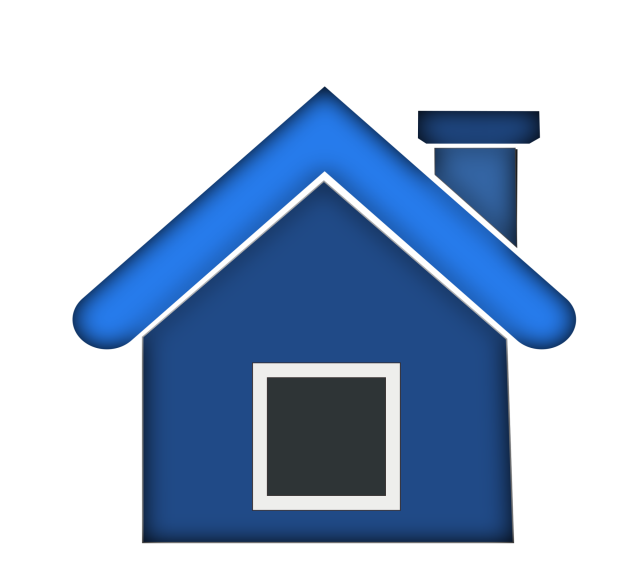 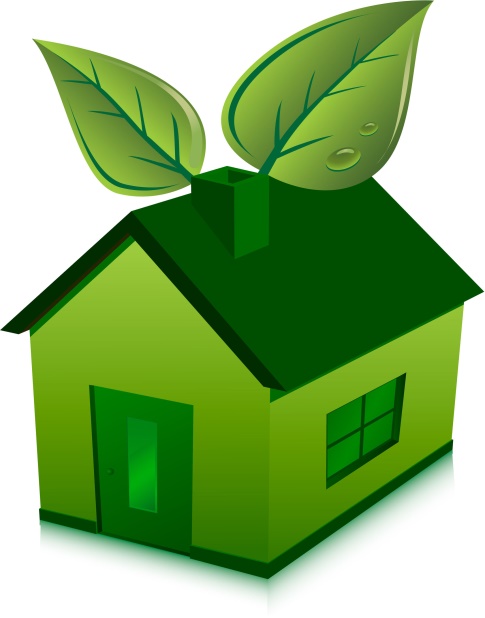 В синем домике живут твердые согласные звуки, а в зеленом домике – мягкие. Угадай, в каком домике живут животные?
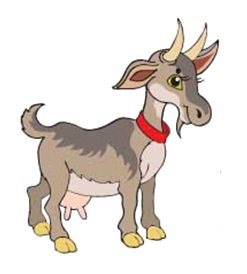 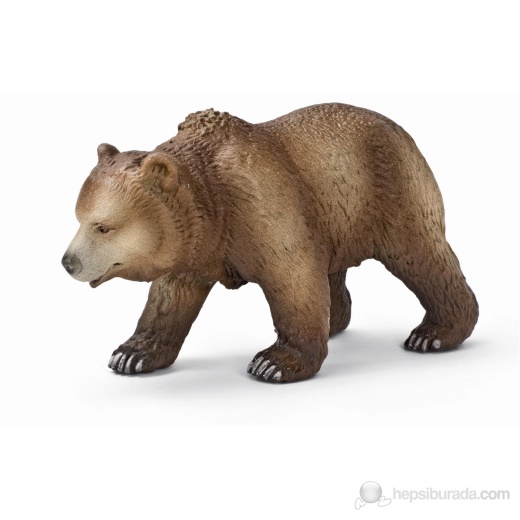 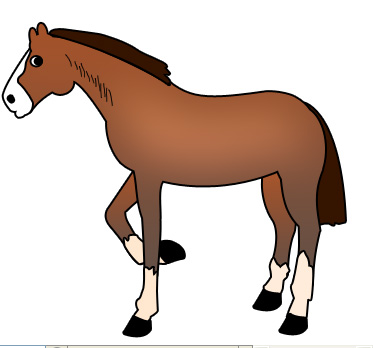 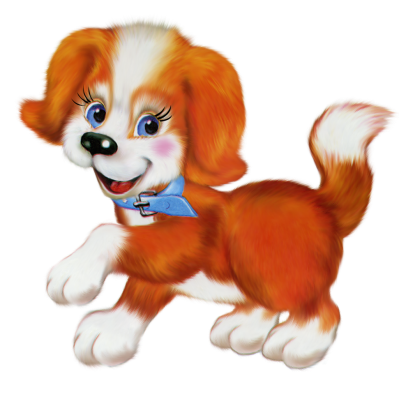 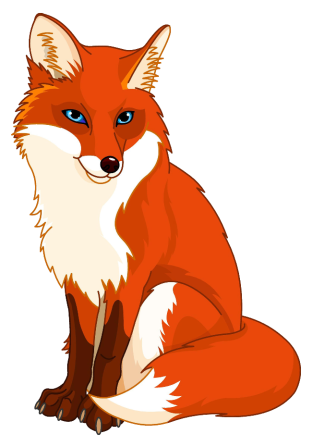 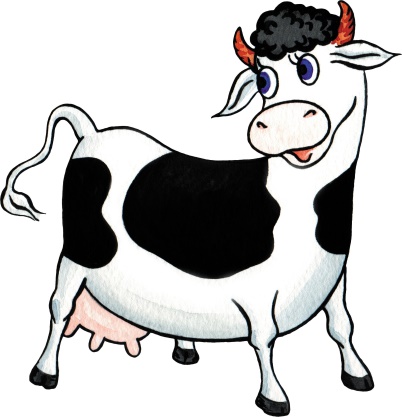 «Кто в домике живет?»
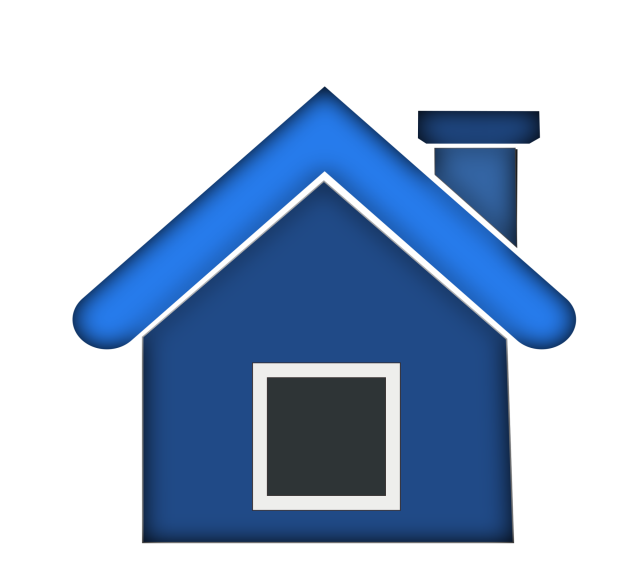 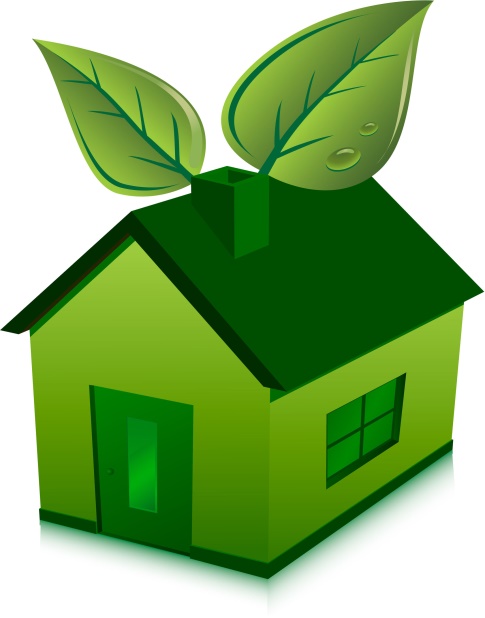 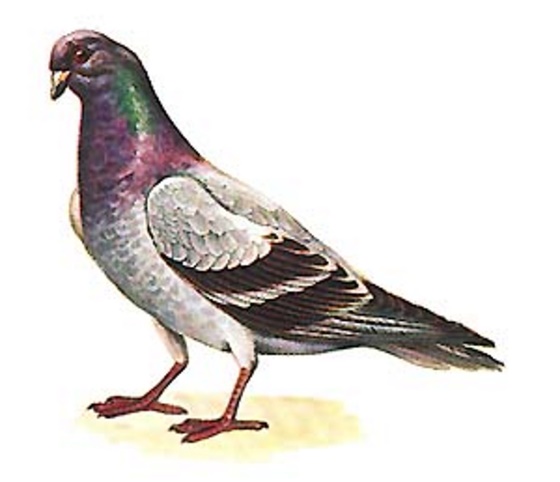 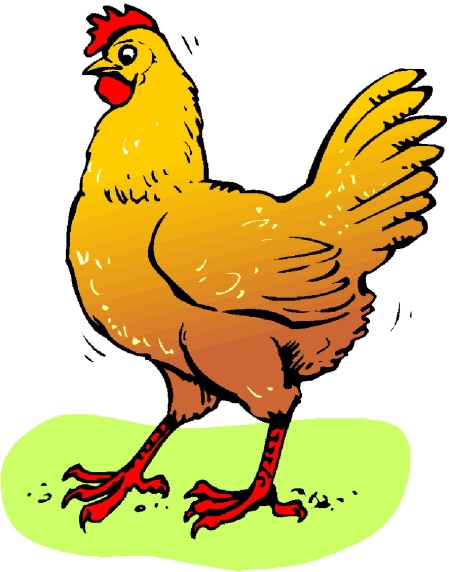 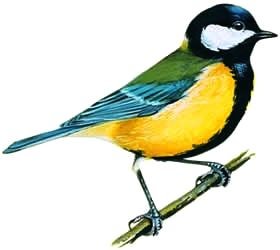 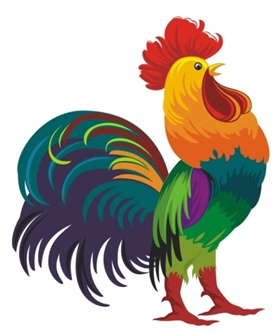 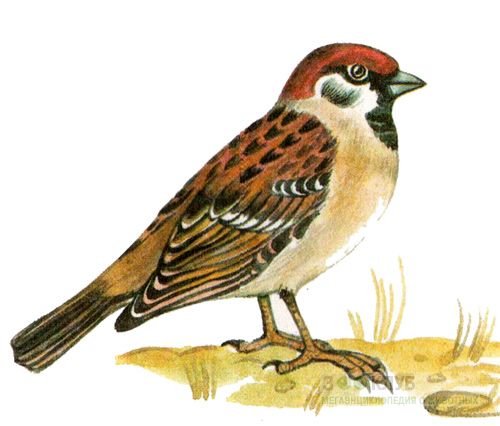 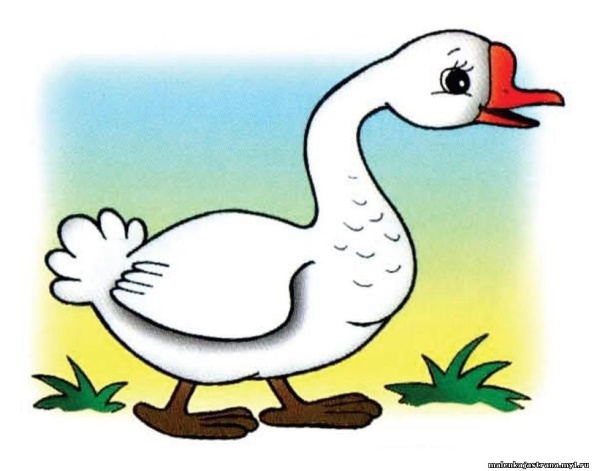